Итоги письменной компании первичных и территориальных организаций  Профсоюза за повышение финансирования научных учреждений в 4 квартале 2021 и последующие годы
Заместитель председателя Профсоюза работников РАН 
Георгий Алексеевич Ивлев
Статистика и анализ обращений организаций Профсоюза
В Профсоюзе имеются данные о том, что начиная с 22 июля 2021 года в Правительство РФ было направлено не менее 55 обращений от ППО и ТО Профсоюза.
В Профсоюзе имеются данные о том, что начиная с 23 сентября 2021 года в администрацию Президента РФ было направлено не менее 20 обращений от ППО и ТО Профсоюза.
Субъекты РФ, из которых направлялись обращения: Амурская, Калужская, Кемеровская, Нижегородская, Новосибирская, Саратовская,  Свердловская и Томская области, Красноярский и Приморский края, Севастополь, Москва, Санкт-Петербург, Республики Башкортостан,  Дагестан, Татарстан, Кабардино-Балкария, Чечня. Всего 18 субъектов РФ.
В большинстве случаев для подготовки ответов письма пересылались в Минобрнауки России, в ряде случаев в Минфин России, а так же имеется прямой ответ из администрации Президента РФ на основе полученной от ФОИВов информации.
В силу своей неинформативности ответы Минобрнауки России ниже не приводятся.
Первая ласточка в Красноярск из Минфина России
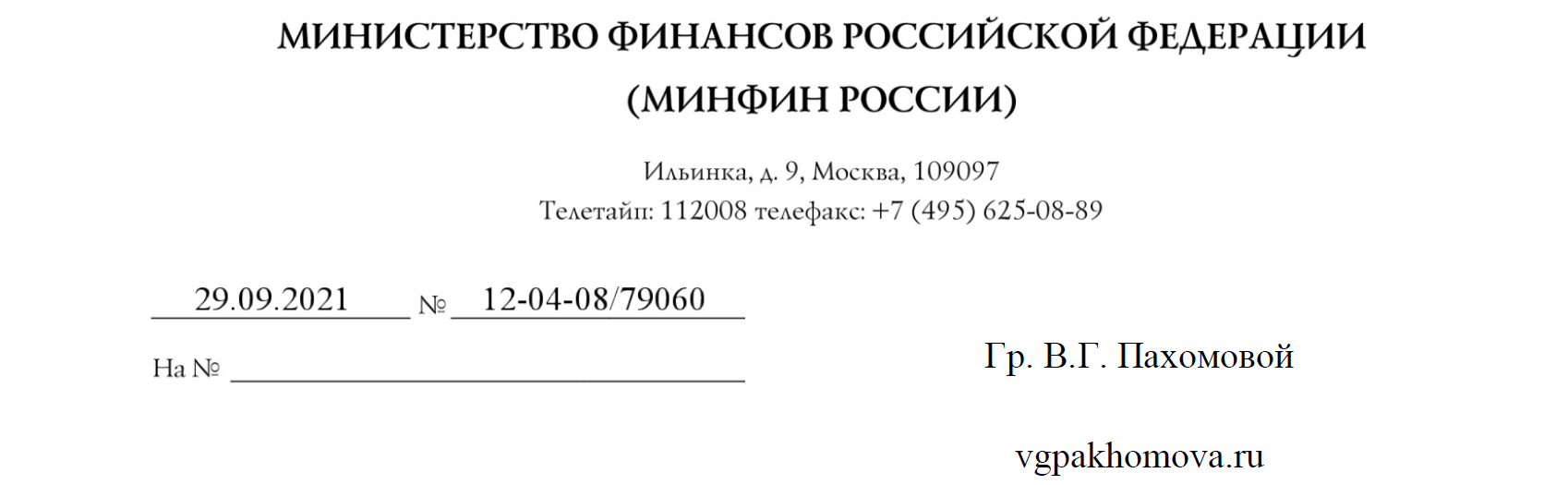 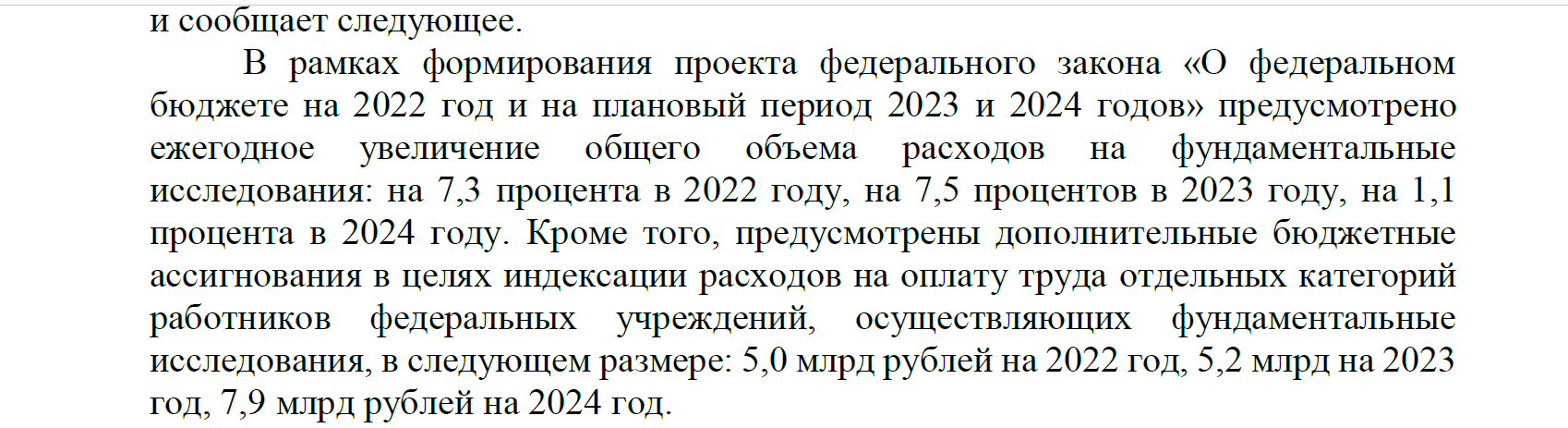 2022 – 5,0 млрд руб, 2023 – 5,2 млрд руб, 2024 – 7,9 млрд руб
Вторая ласточка в Томск и Екатеринбург из Минфина России
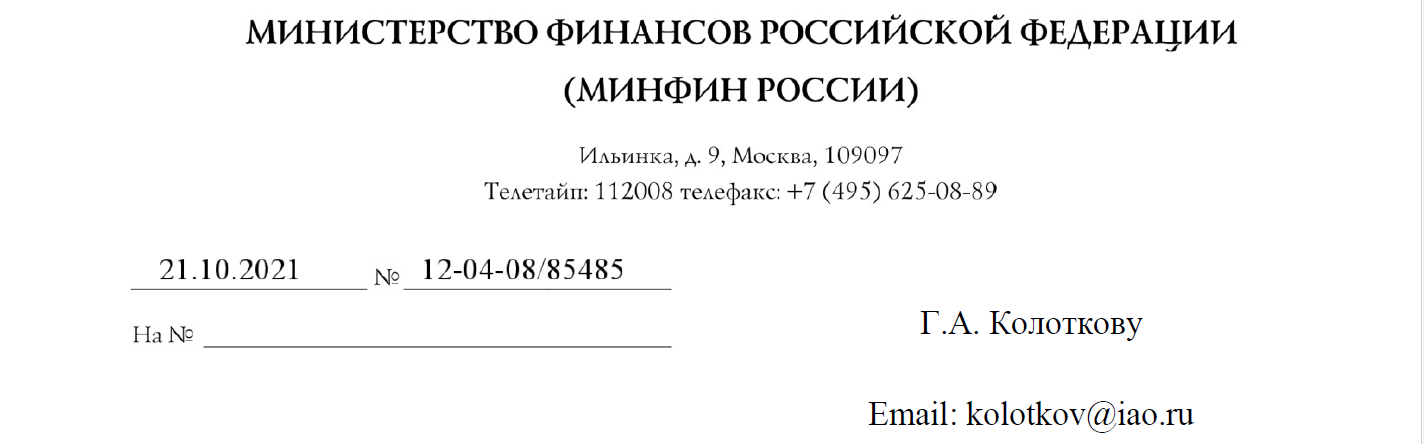 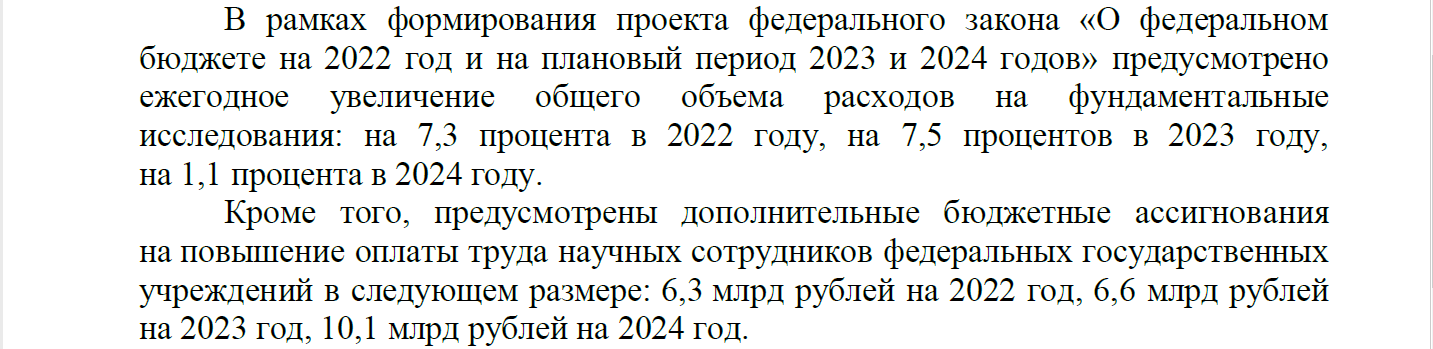 2022 – 6,3 млрд руб, 2023 – 6,6 млрд руб, 2024 – 10,1 млрд руб
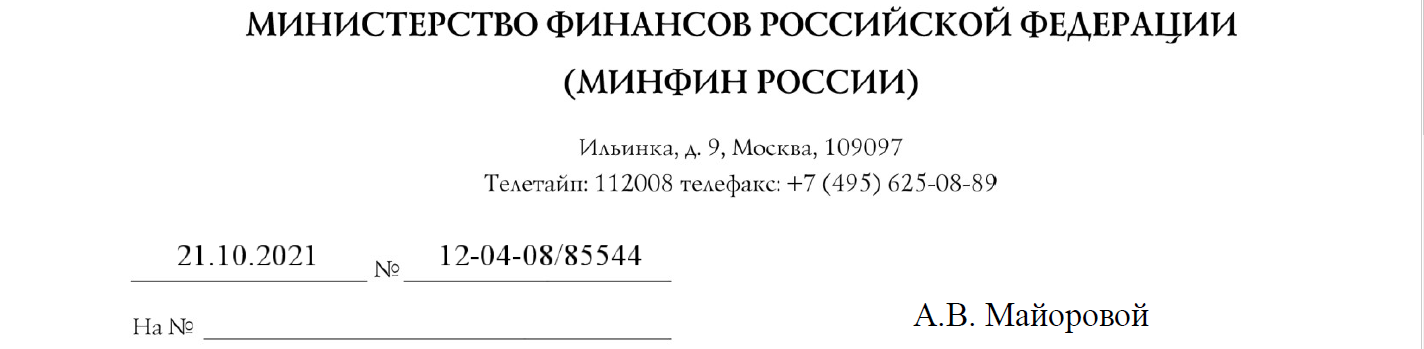 Екатеринбург +
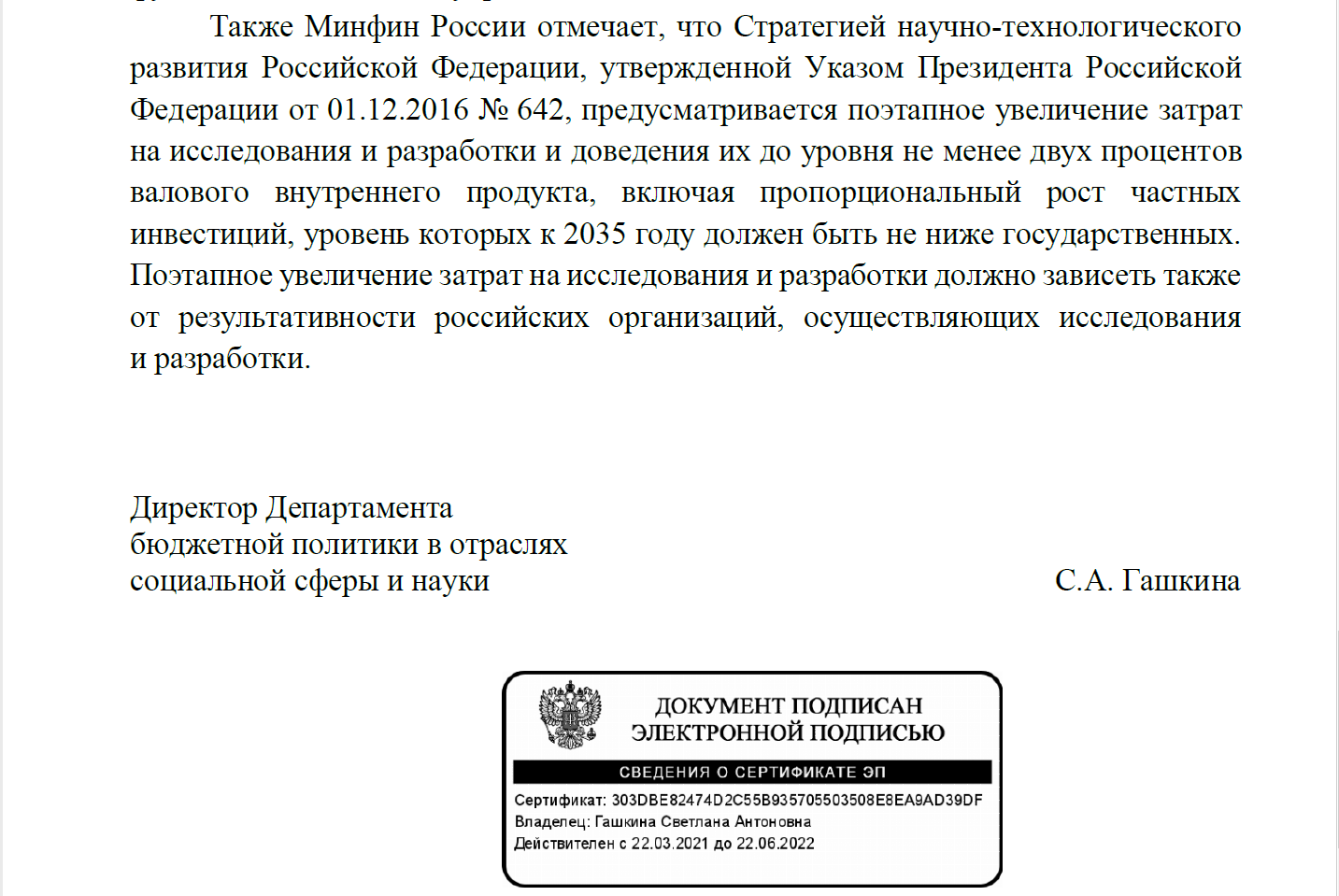 Эффект от акции в 2021 году
Не исключено, что столь массово о проблеме нехватки средств писали опять только наши профсоюзные организации.
В итоге в свет вышло Распоряжение Правительства РФ от 11 декабря 2021 года №3544-р о выделении из резерва 12,27 млрд руб
Существенные дополнительные средства в конце года смогло изыскать Минобрнауки России
Методология распределения средств между научными учреждениями Минобрнауки России
Принципы распределения средств между научными учреждениями Минобрнауки России
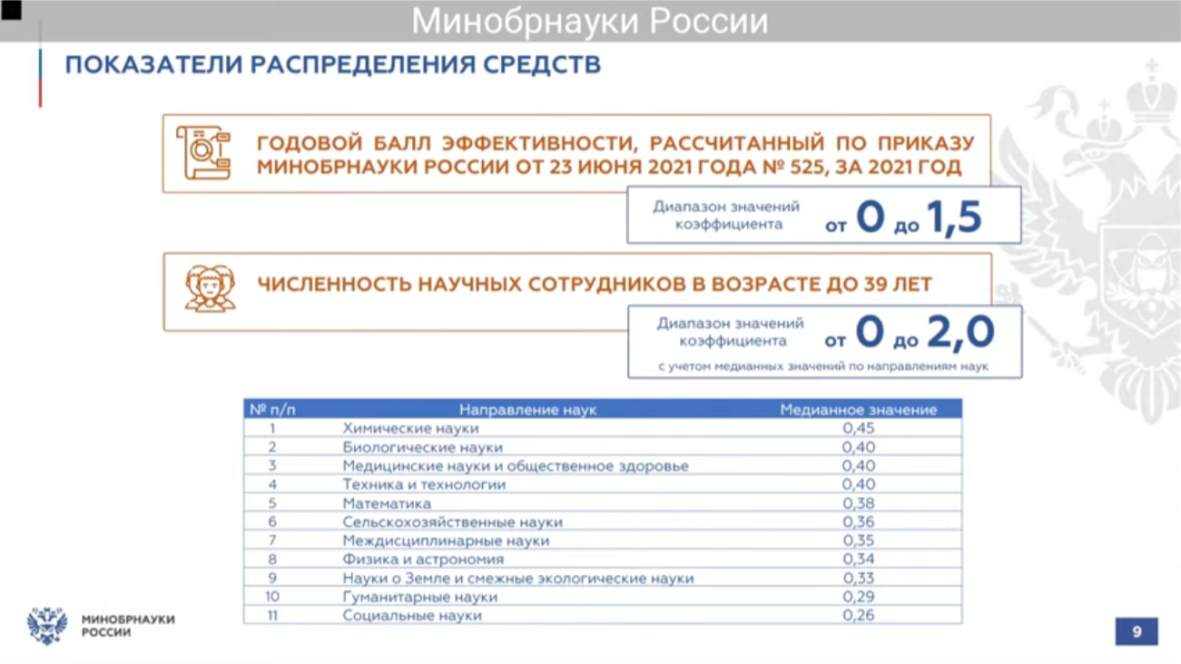 Выводы
В связи с Распоряжением Правительства РФ от 11 декабря 2021 года №3544-р о выделении из резерва Правительства РФ дополнительных средств для федеральных бюджетных учреждений, по мнению заместителя министра Минобрнауки России А.В.Омельчука в конце этого года среди подведомственных учреждений был распределён беспрецедентно большой объём средств.
Так же и Профсоюзные организации проявили беспрецедентно массовую активность в отправке писем в органы власти РФ.
Есть ли между этими событиями связь, пусть каждый решит сам.
В презентации использованы материалы из выступления  Зам.министра Минобрнауки России А.В.Омельчука  (https://www.youtube.com/watch?v=DQrKVl0Ianc)